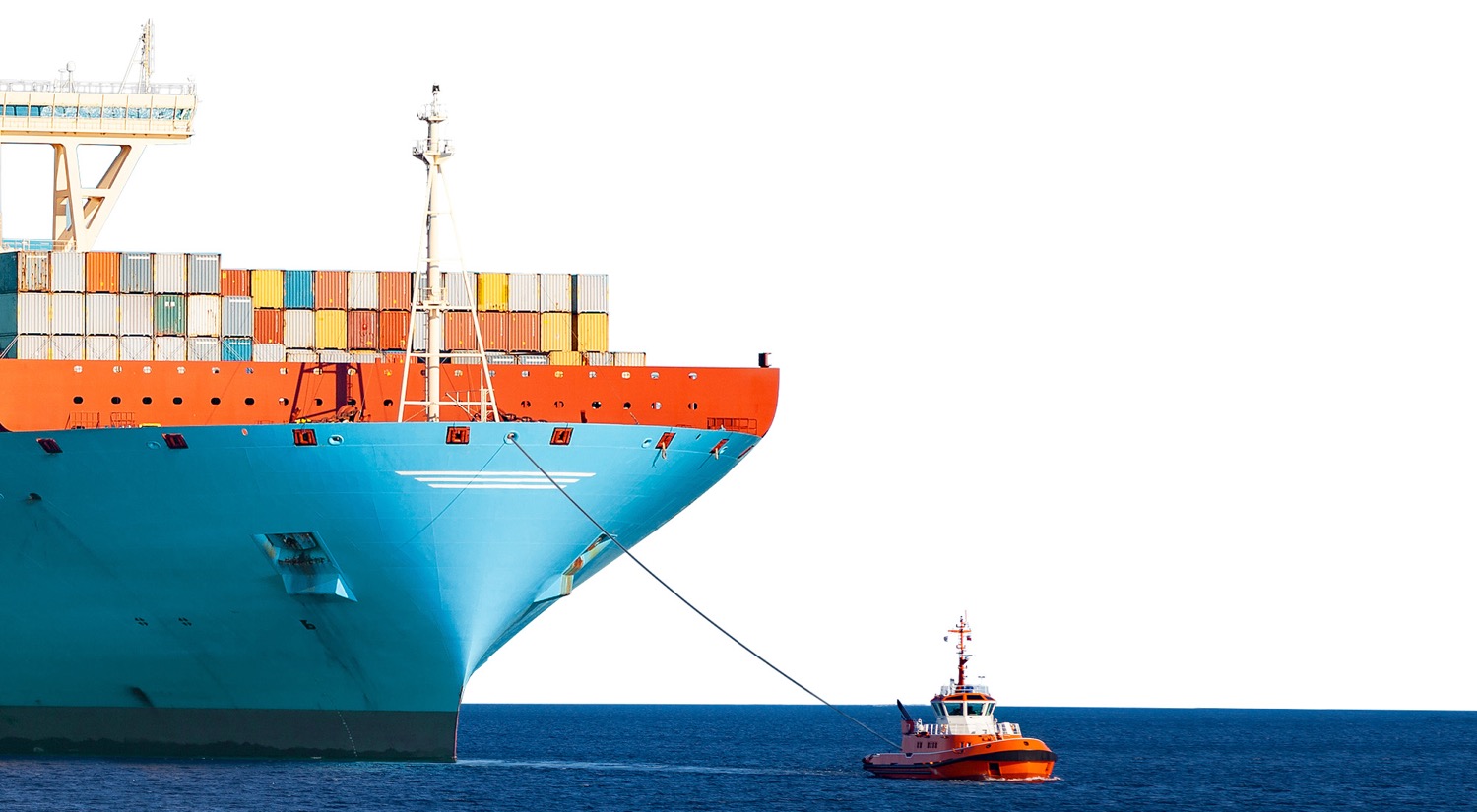 НЕБОЛЬШОЙ, НО ОЧЕНЬ РЕЗУЛЬТАТИВНЫЙ
” Мне требуется компактная, но мощная вентмашина.”
Известный финский дизайнер
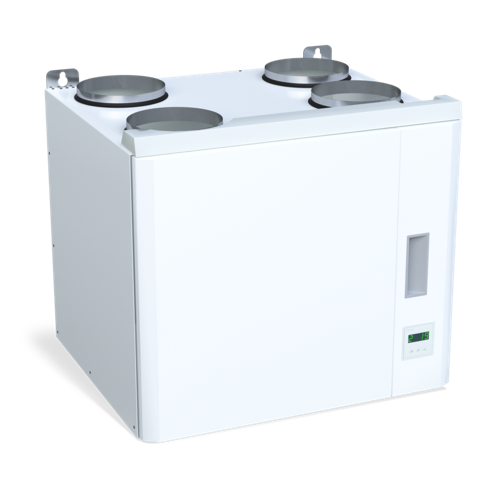 Enervent Salla
МАЛ, ДА УДАЛ!
Enervent Salla это прекрасный выбор там, где другие установки просто не могут поместиться. Меньший размер не значит меньшие возможности – Salla блестящий пример того, что эффективный, не значит большой.
Enervent Salla
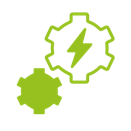 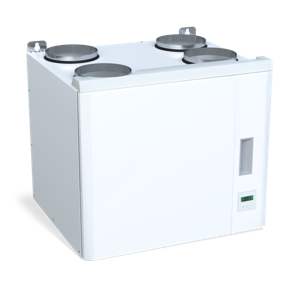 МЕНЬШЕ РАЗМЕР - БОЛЬШЕ
ВОЗМОЖНОСТЕЙ

Больше не всегда значит – лучше и сильнее. Enervent Salla это настоящий файербол в небольшом корпусе. Меньшие размеры – больше качества.
31.5.2018
Author, Enervent Oy
4
Enervent Salla
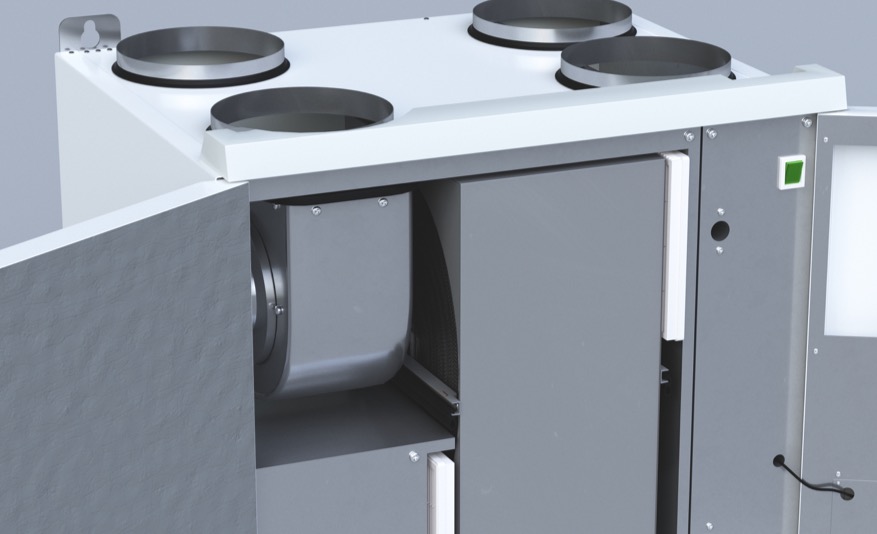 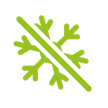 ЗАБУДЬЕ О ПРОБЛЕМАХ РАЗМОРОЗКИ
Мы в Финляндии знаем как избежать замораживания вентустановки зимой. Enervent Salla сконструирована таким образом, чтобы избежать замораживания, таким образом ПВУ работает дольше и эффективнее, не затрачивая лишнюю энергию на оттайку..
31.5.2018
Author, Enervent Oy
5
Enervent Salla
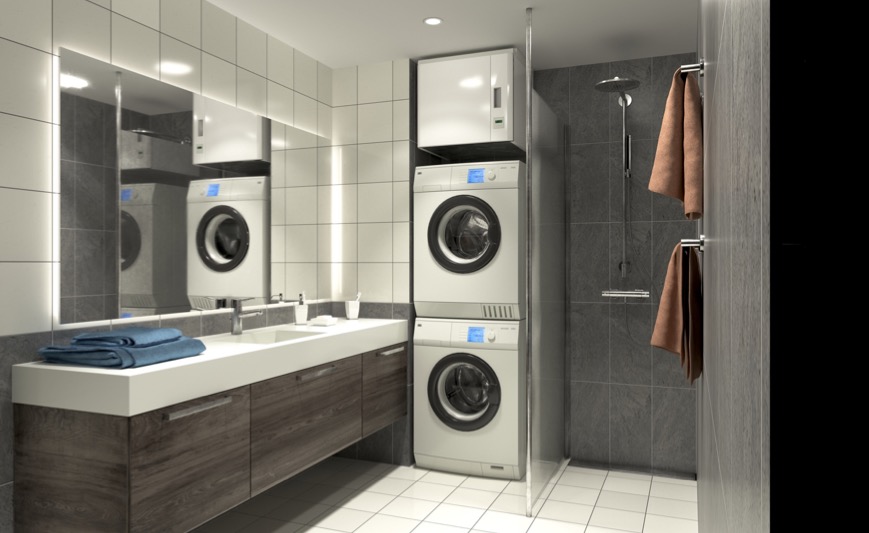 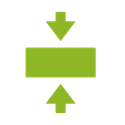 КОГДА МЕСТО В ДОМЕ ИСПОЛЬЗУЕТСЯ
РАЦИОНАЛЬНО
Salla ниже чем почти все существующие вентиляционные установки. За счет небольшой высоты и встроенной системы отвода конденсата, Salla может быть смонтированная в ванной комнате над стиральной и сушилной машинами.
31.5.2018
Author, Enervent Oy
6
Enervent Salla
Поместится в небольшую нишу (580x500x490 mm)
Окрашенная листовая оцинкованная сталь
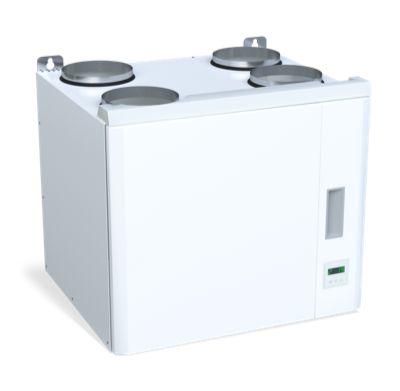 Расход воздуха 360 m³/h (100 Pa)
Встроенный водяной затвор для конденсата
Доступны модели с подключением кухонной вытяжки
Энергетический класс A по EcoDesign 2018
31.5.2018
Author, Enervent Oy
7
”Вентиляция есть – льда нет, спасибо.”
Клиент из Лапландии
”Единственная вентустановка которая вошла по размерам в нашу квартиру, прямо над стиральной башней*”
Владельцы квартиры в Эспоо

* Так финны называют стоящие друг на друге стиральную и сушильную машины
Enervent Salla
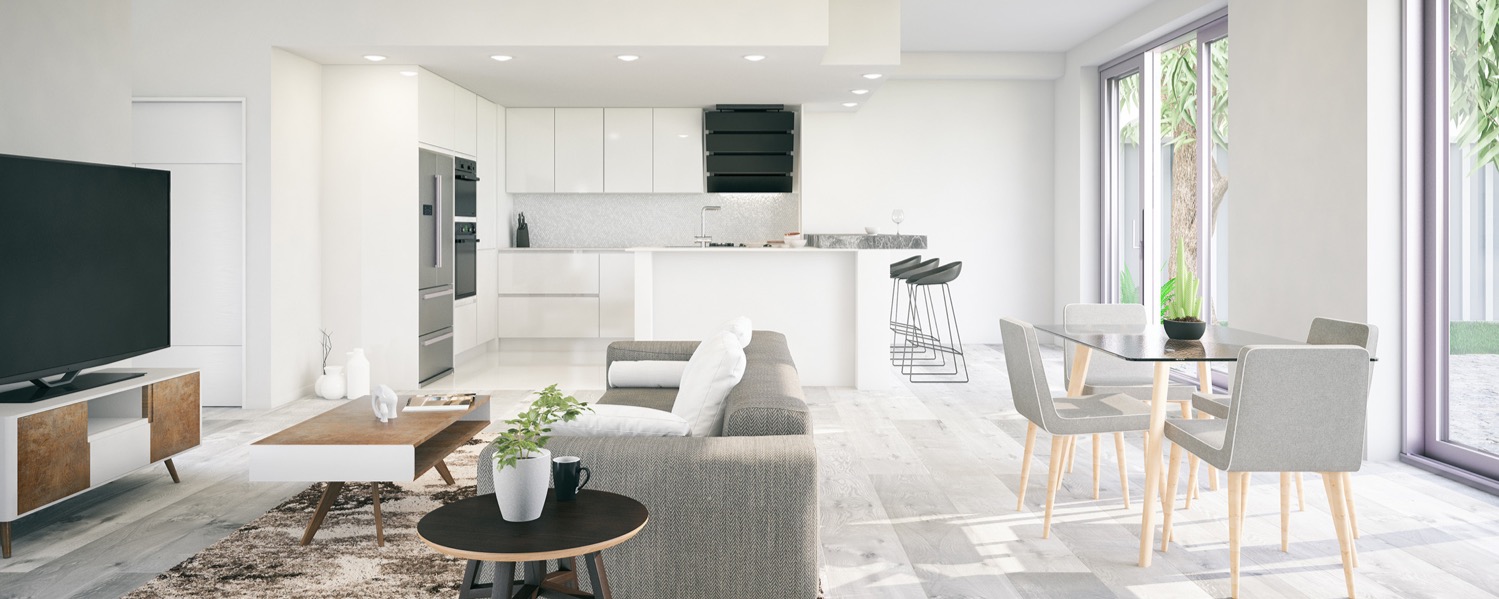 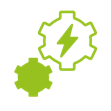 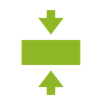 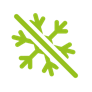 Несмотря на размеры Salla такая же производительная, как и большие установки
Enervent Salla не замерзает. Сделано в Финляндии для Северных стран.
Всегда найдется место для монтажа.
Enervent Salla – мал, да удал!
31.5.2018
Author, Enervent Oy
10